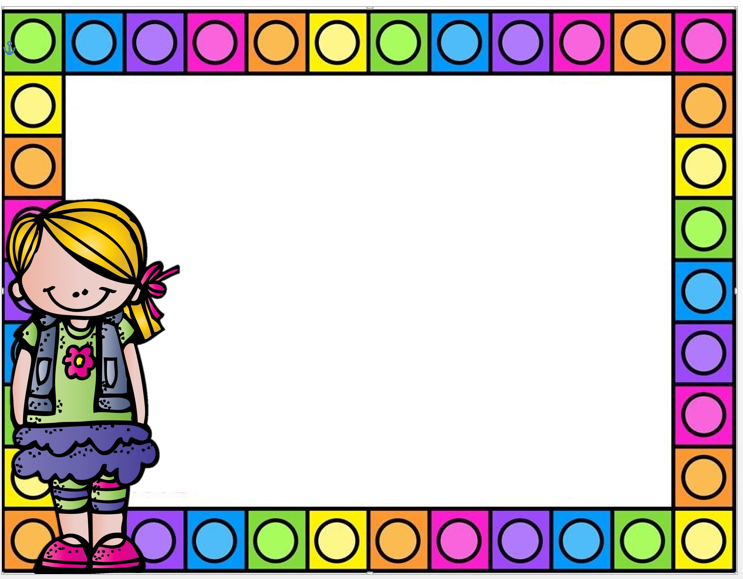 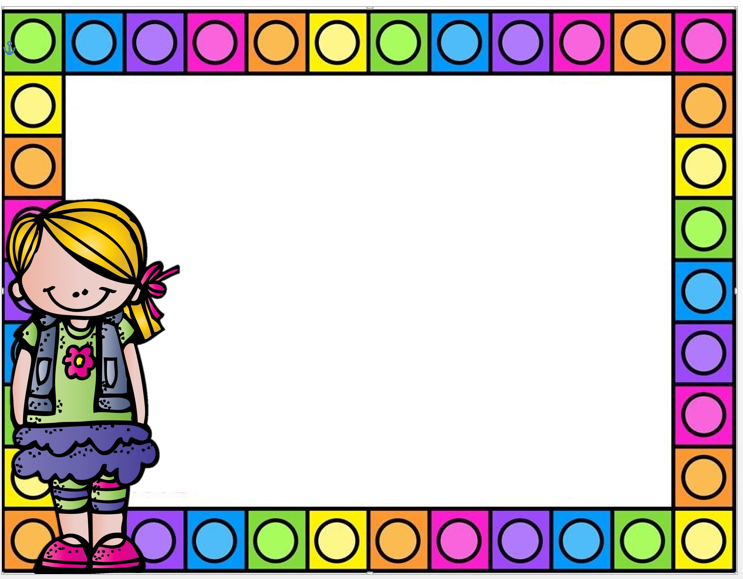 ESCUELA NORMAL DE EDUCACIÓN PREESCOLAR DEL
 ESTADO DE COAHUILA DE ZARAGOZA



Nombre del Alumno Practicante: Alejandra Abigail Bustos Gutiérrez
Grado: 4        Sección: B       Número de Lista: 2
Institución de Práctica: Jardín de niños Nueva Creación 
Zona Escolar: 154
Grado en el que realiza su práctica: 2 “B” 
Nombre del Educador(a) Titular: Mirtha Molina Corral 
Total de niños: 30        Niños: 17         Niñas: 13
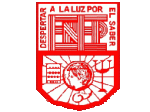 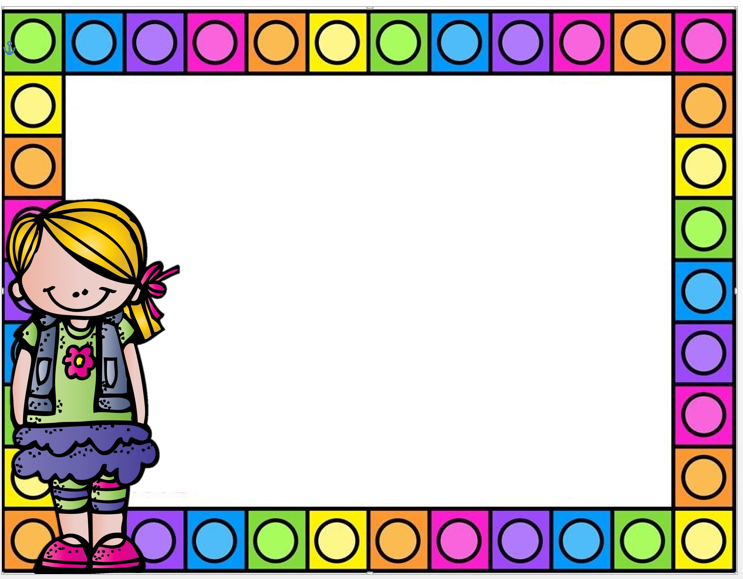 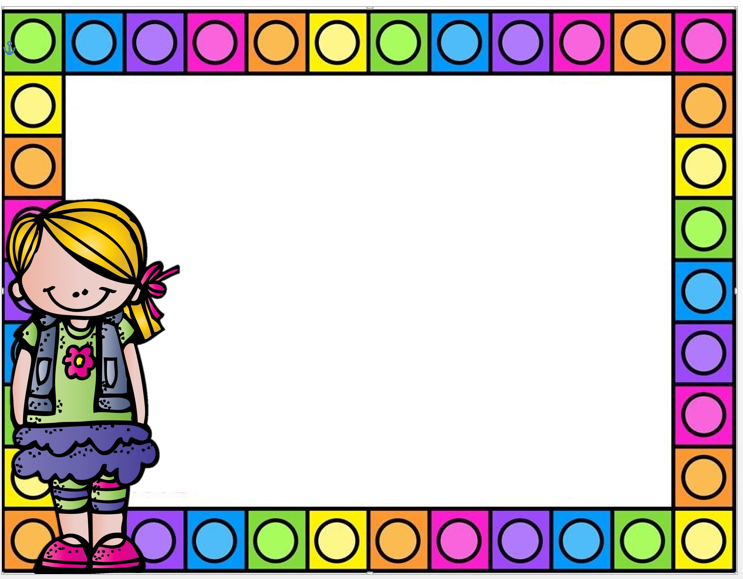 Martes 27 de abril
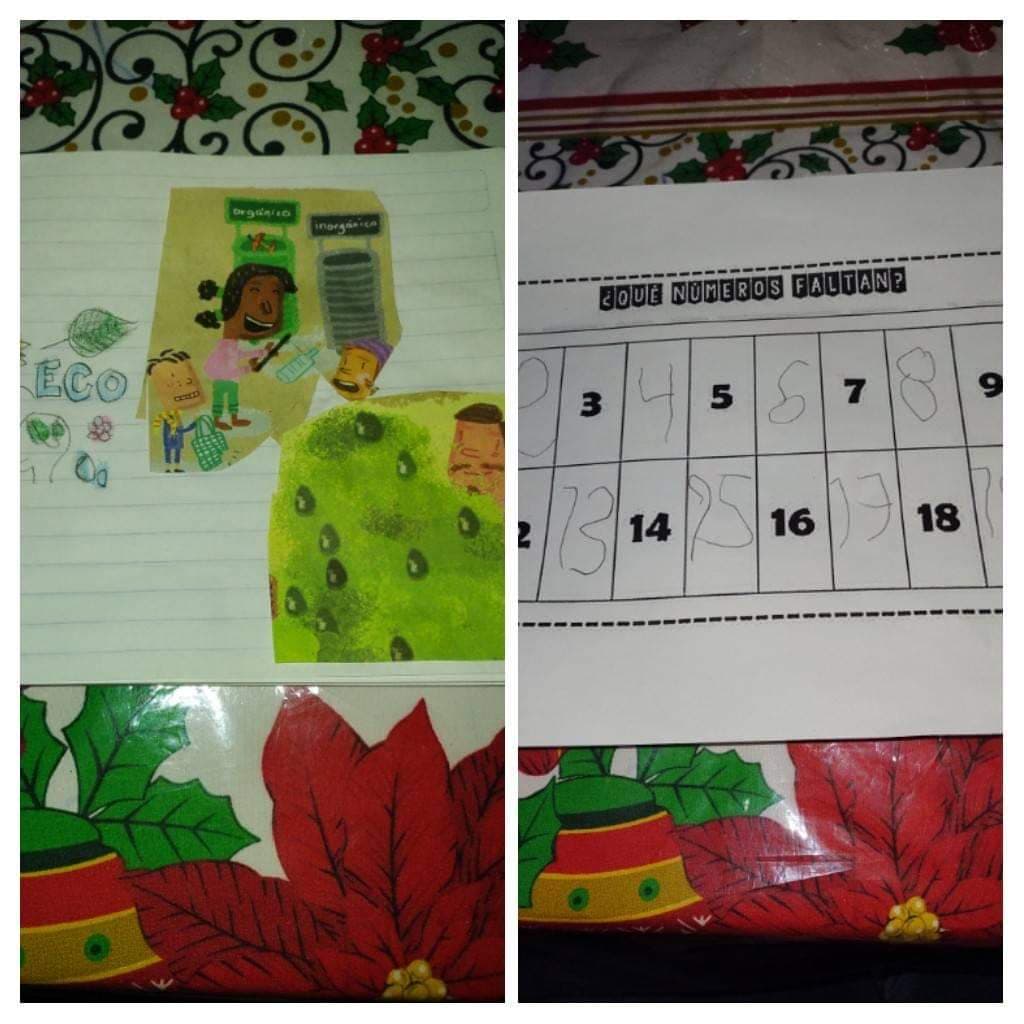 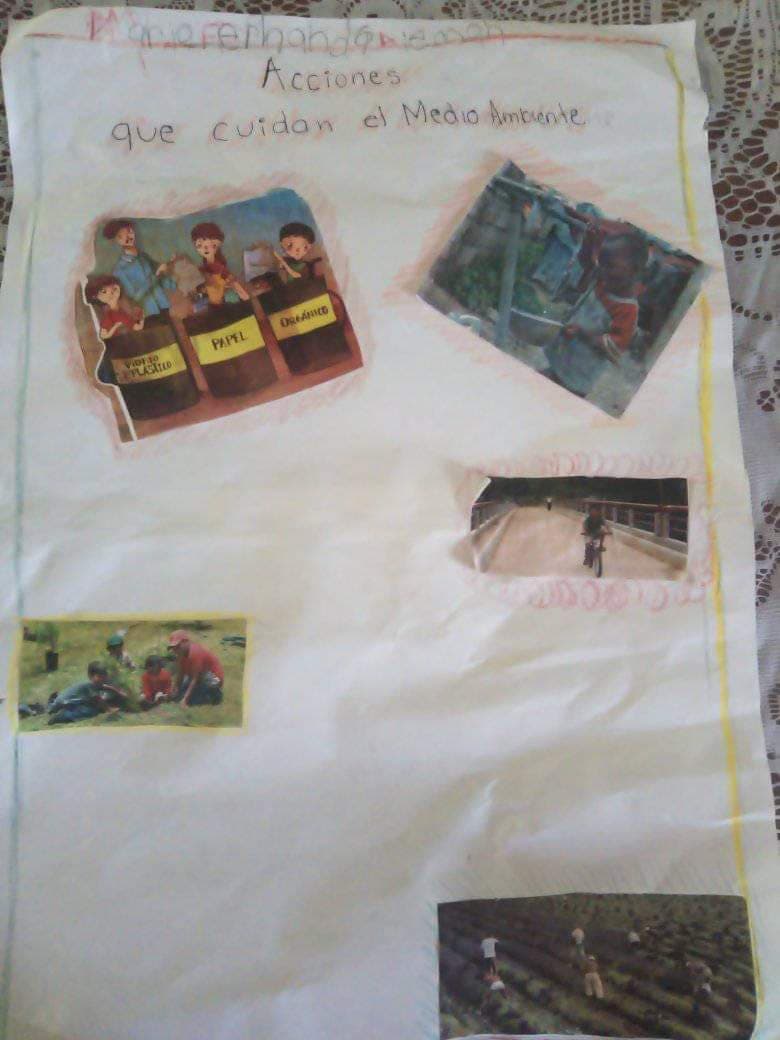 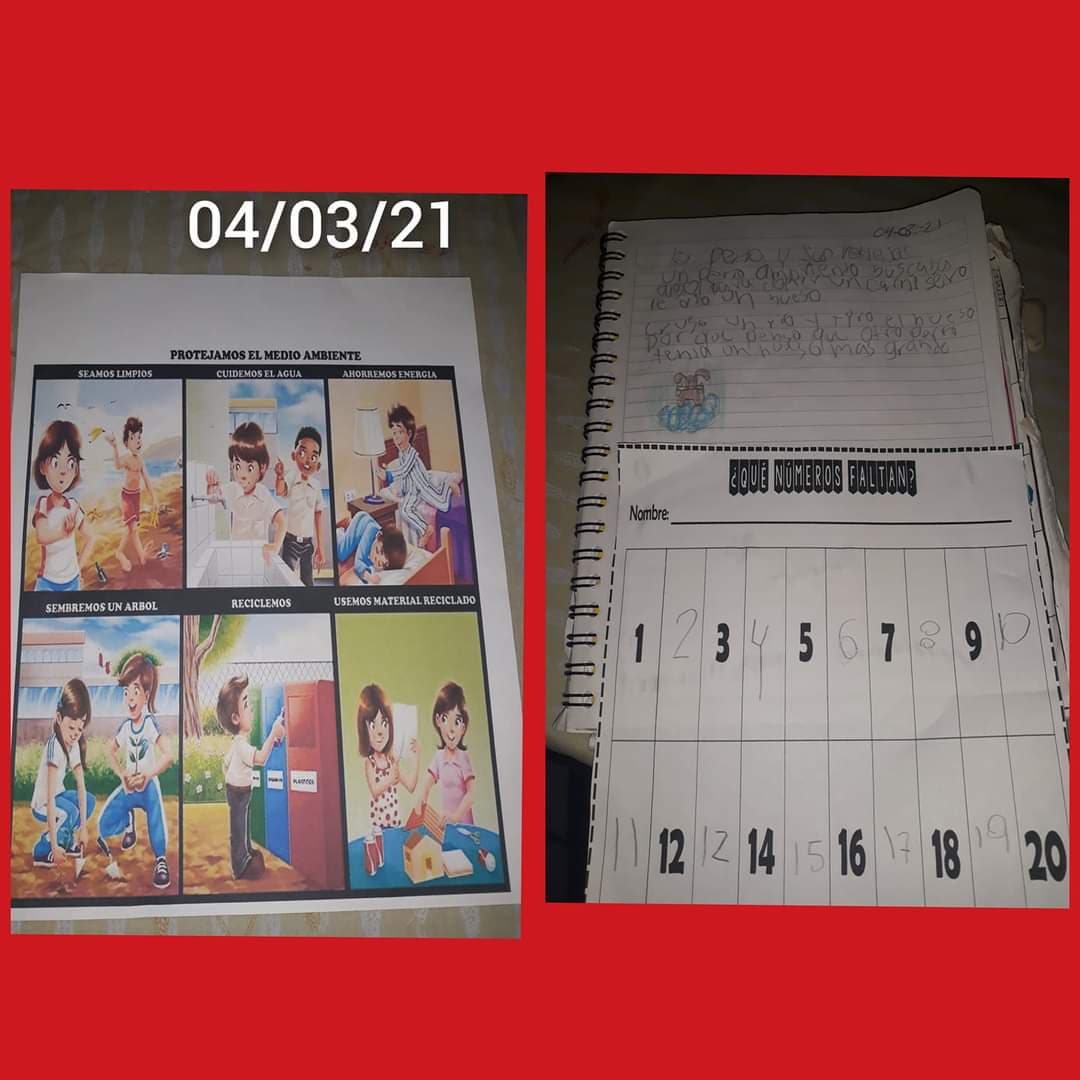 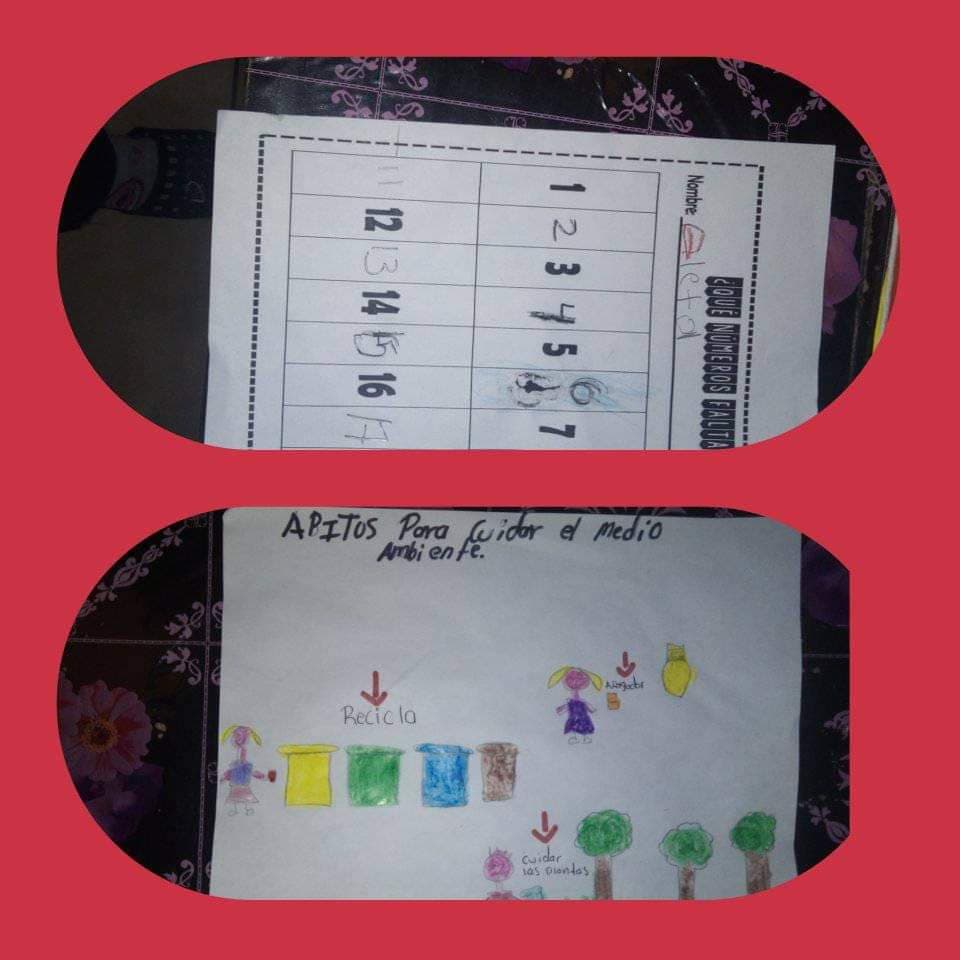 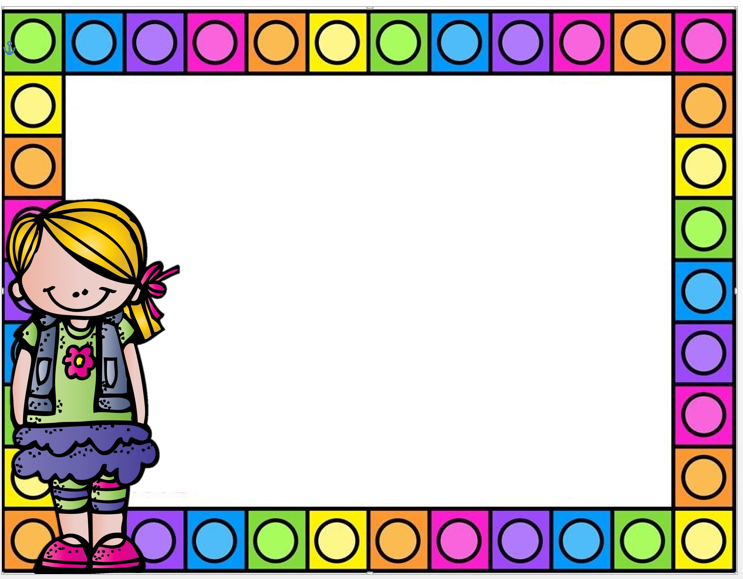 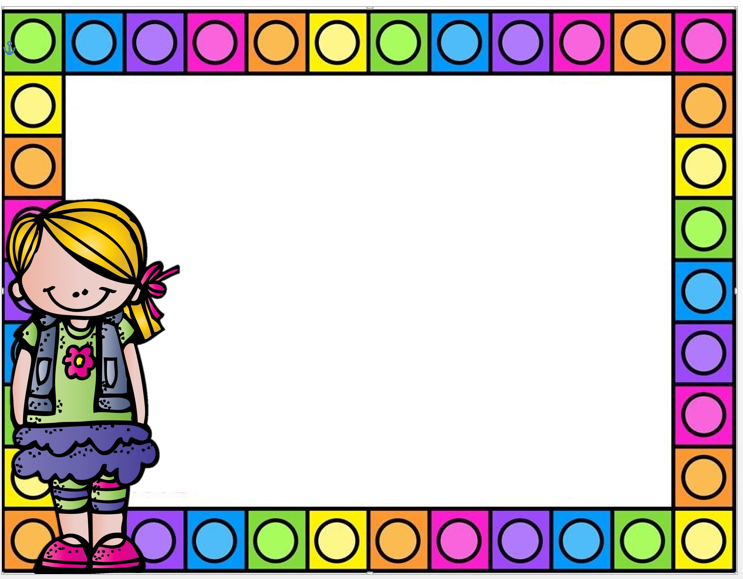 Jueves 28 de abril
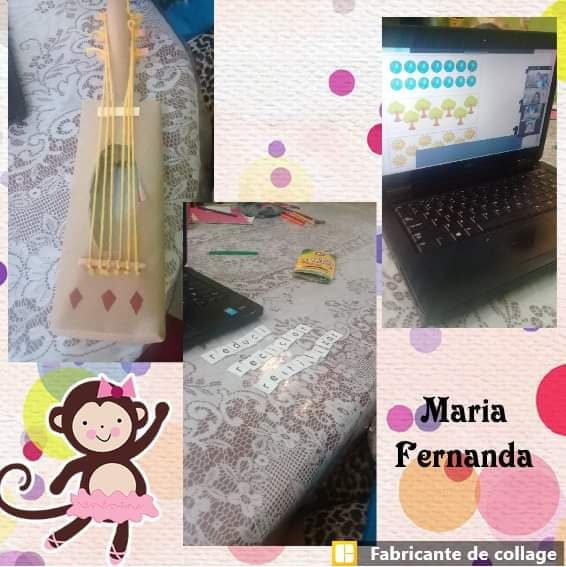 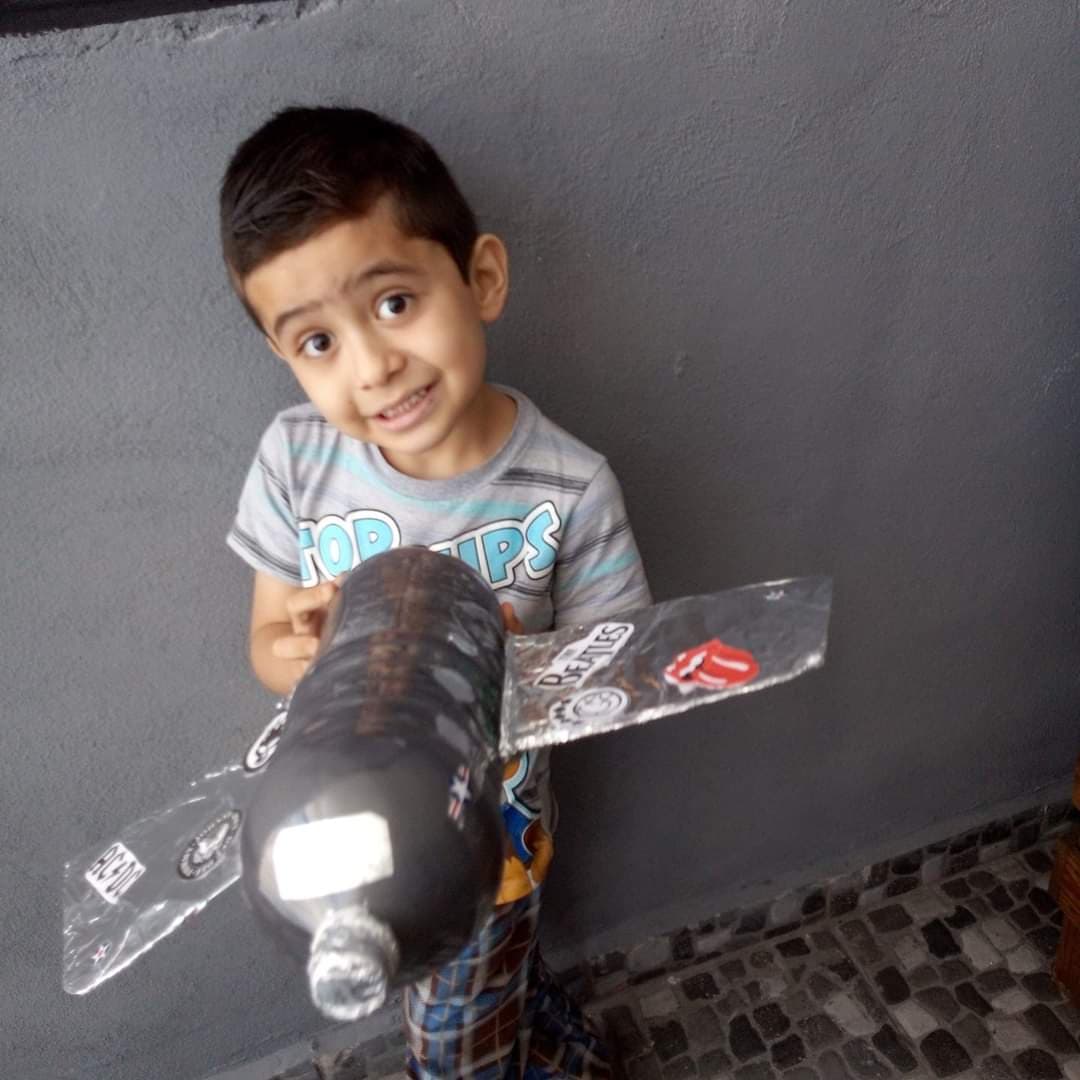 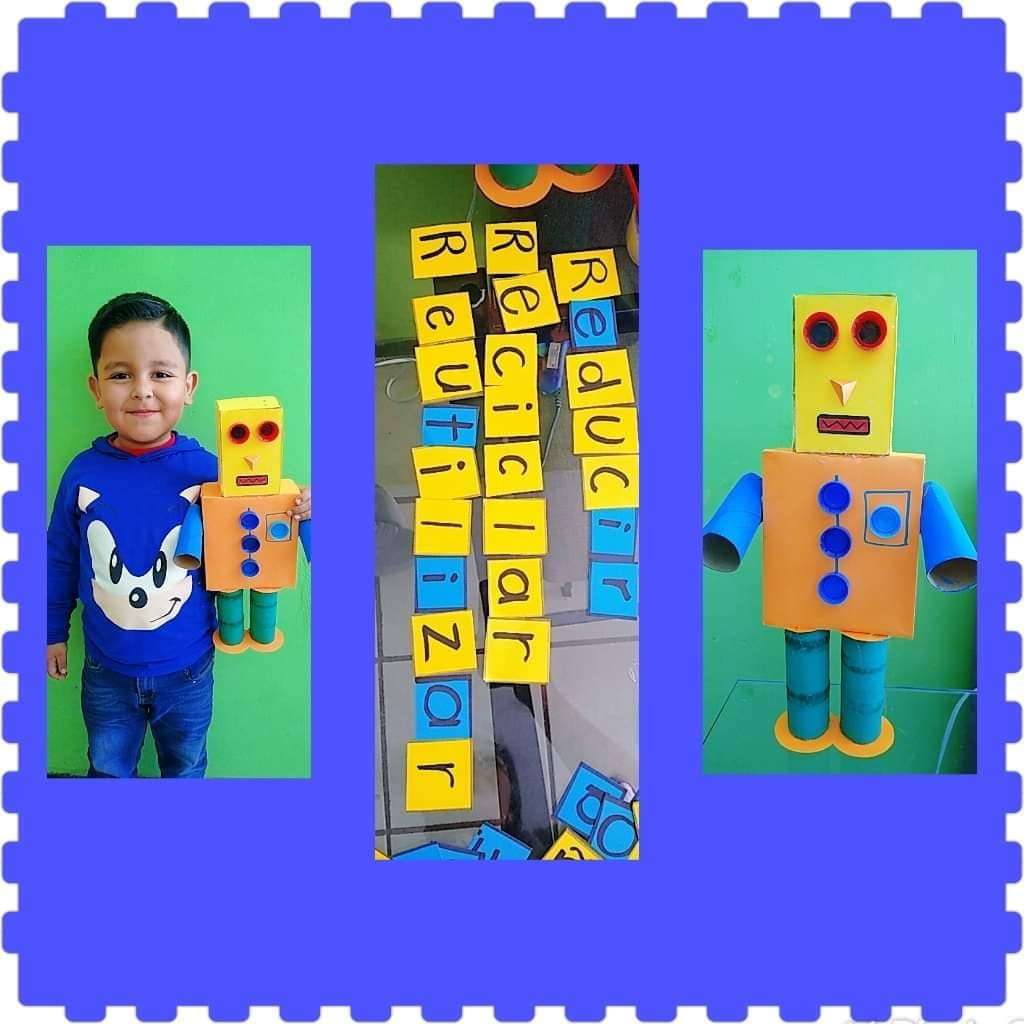 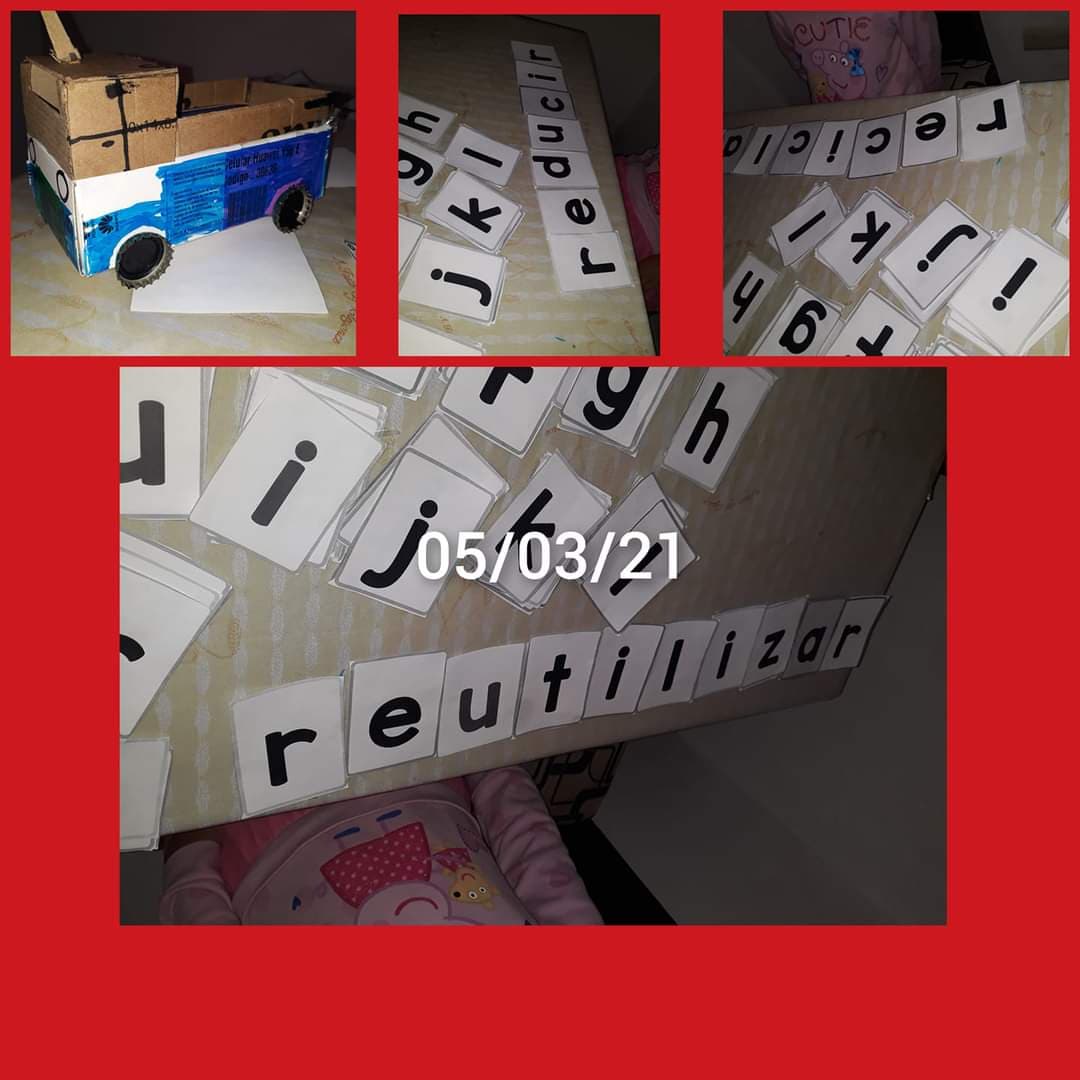